«Дидактическая игра, как форма обучения детей младшего дошкольного возраста»
Воспитатель:
Чижикова Екатерина 
Николаевна
«Без игры нет и не может быть полноценного умственного развития. Игра – это огромное светлое окно, через которое в духовный мир ребенка вливается живительный поток представлений, понятий об окружающем мире. Игра – это искра, зажигающая огонек пытливости и любознательности.»

В. А. Сухомлинский
Дидактические игры — это разновидность игр с правилами, специально создаваемых педагогикой в целях обучения и воспитания детей.
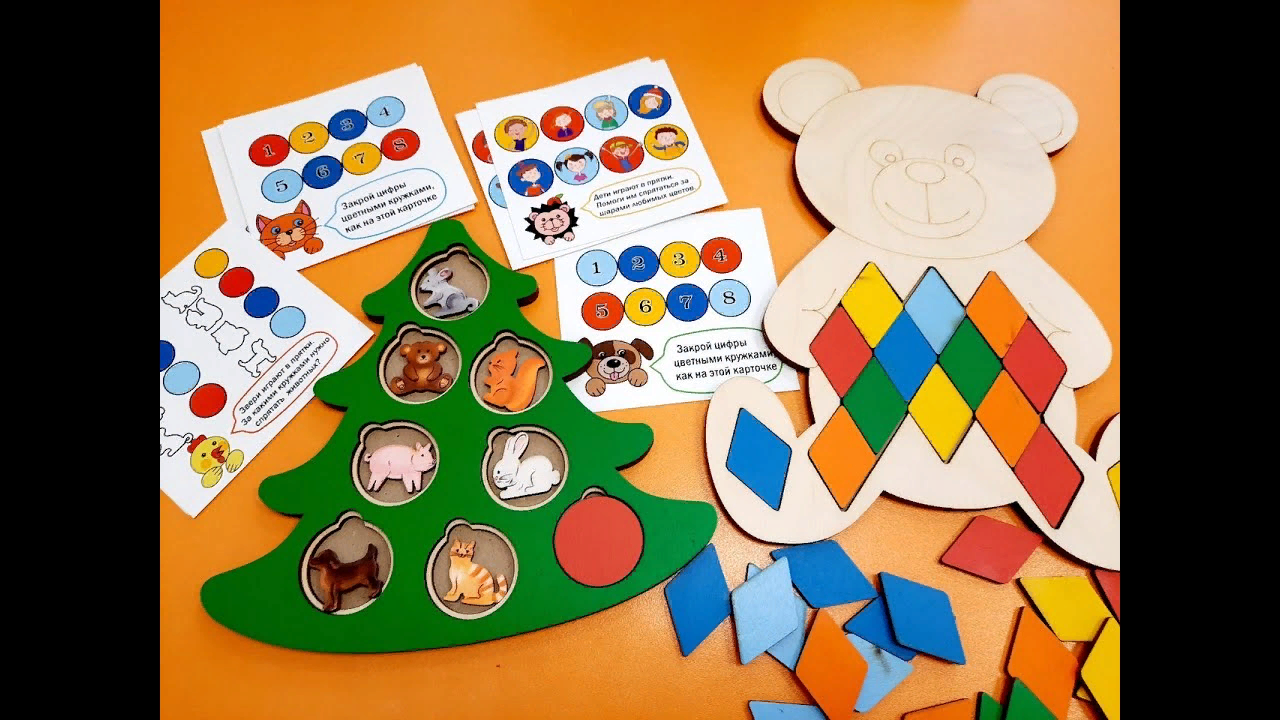 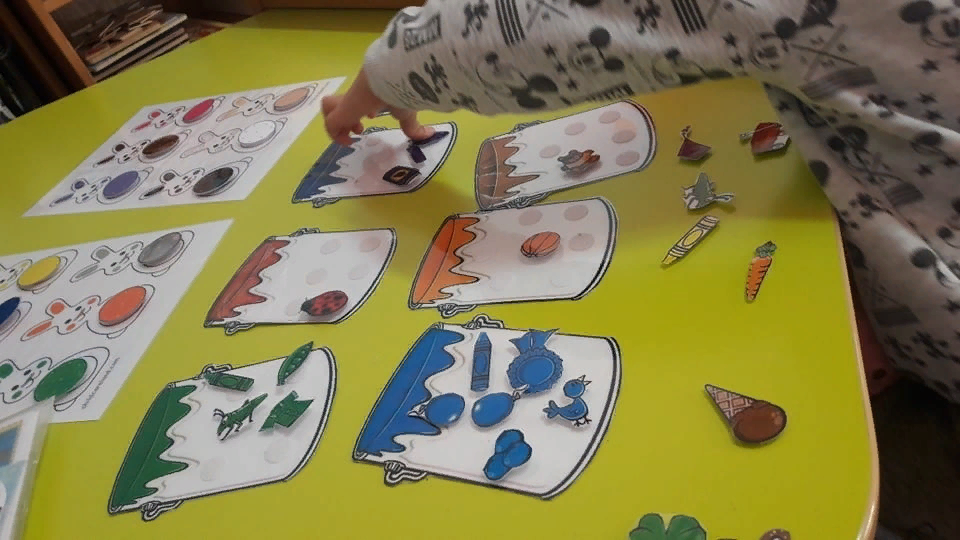 Актуальность выбранной темы
Дидактические игры широко распространены в системе дошкольного образования. Ценность дидактических игр заключается в том, что они создаются в развивающих целях. Дидактическая игра дает возможность решать различные педагогические задачи в игровой форме, наиболее доступной для дошкольников.
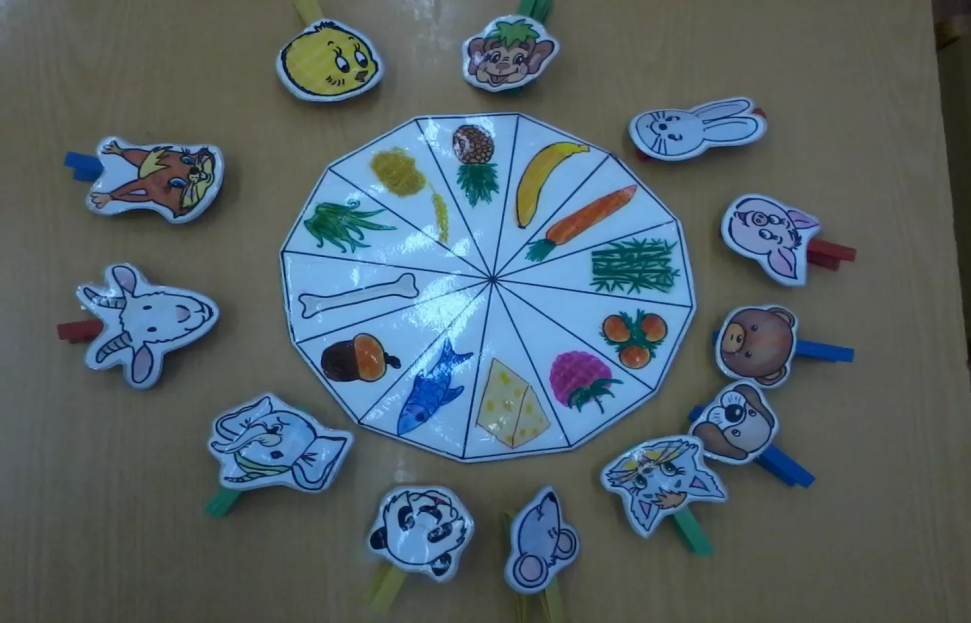 Цели:
-Повышение своего теоретического уровня, профессионального мастерства и компетентности по данной теме.
   -Воспитание познавательного интереса у детей младшего дошкольного возраста посредством дидактических игр.
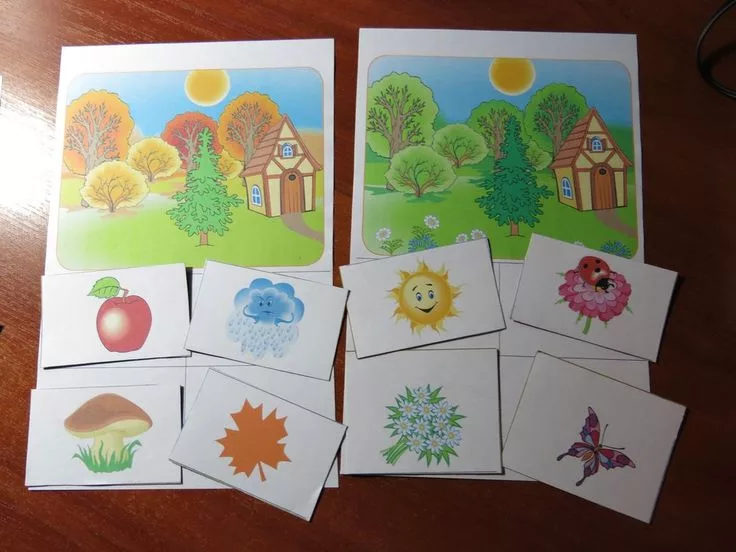 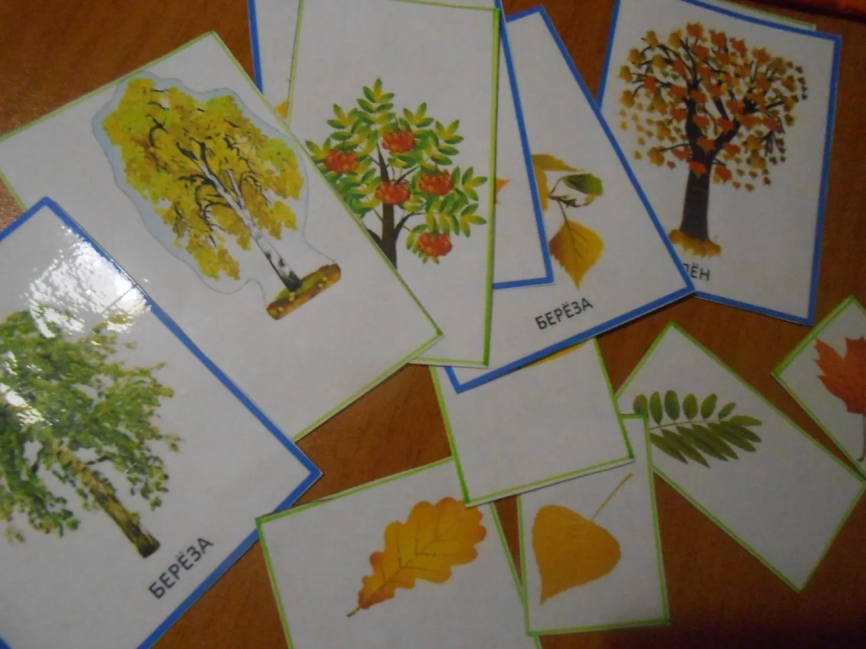 Задачи:
-Изучить и систематизировать теоретический и практический материал по теме.
-Развивать восприятие и мышление детей, внимание и память.
-Развивать воображение и творческие способности детей.
-Составить картотеку дидактических игр для детей младшего возраста.
Игровой метод обучения
Форма обучения детей
Средство всестороннего воспитания личности
Функции дидактической игры:
Самостоятельная игровая деятельность
Основные виды дидактической игры
Структура дидактической игры
Дидактическая игра имеет определенную структуру: 

1. Дидактическую.
2. Игровую задачу.
3. Игровые действия.
4. Правила игры.
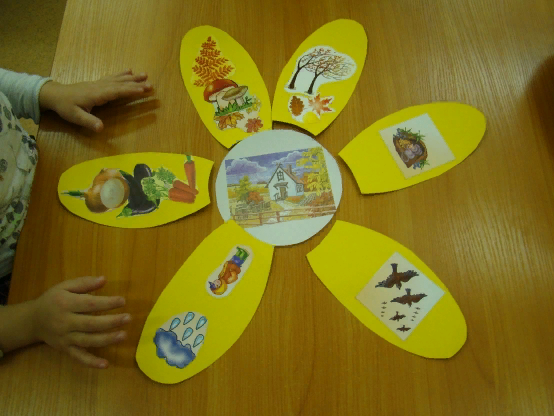 В своей работе я предоставляю детям возможность играть в разное время дня: утром до завтрака, между завтраком и занятием, в перерывах между занятиями, на прогулке, во второй половине дня.    Игры в утренние часы способствуют созданию у детей бодрого, радостного настроения на весь день.
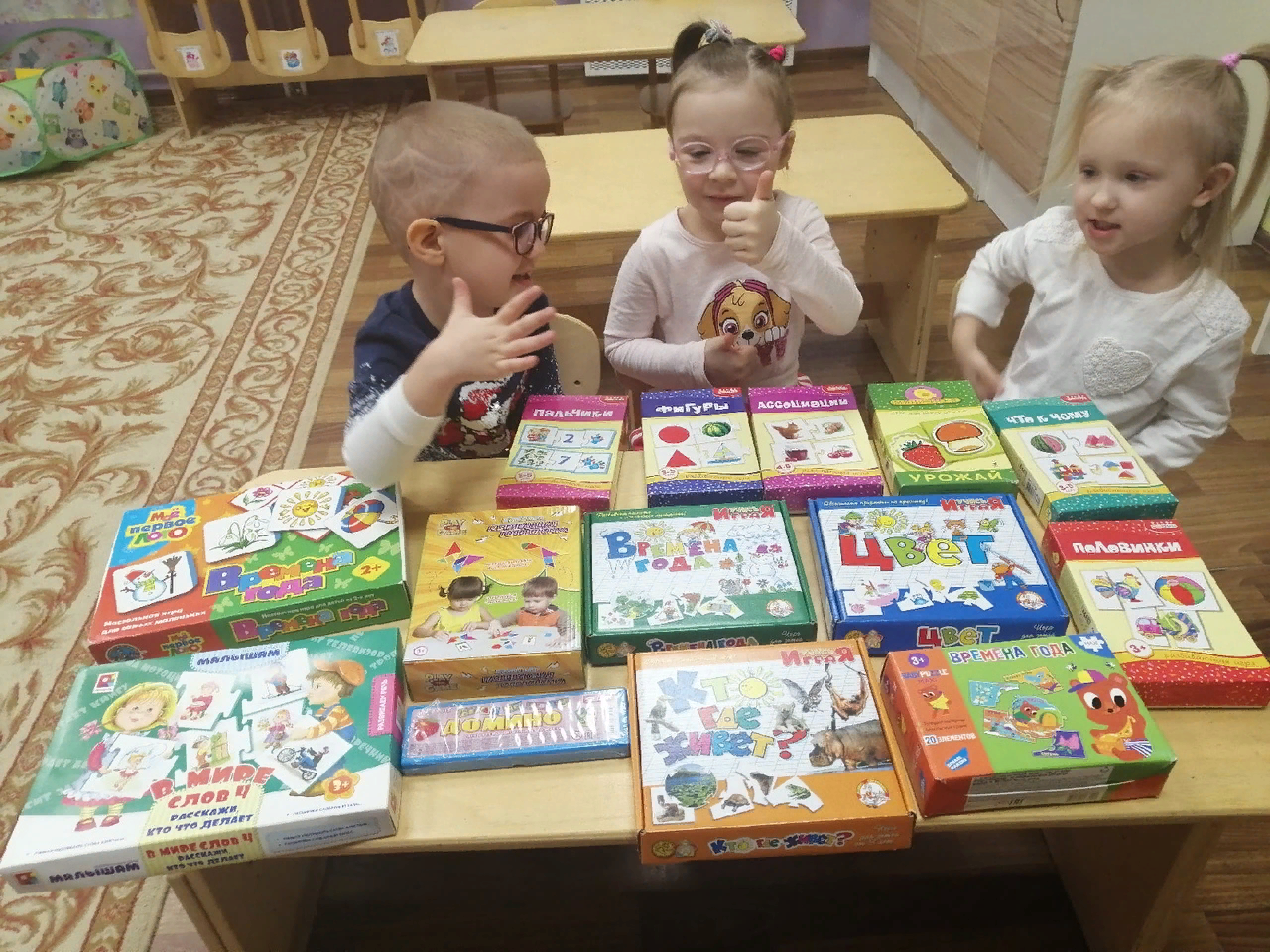 Дидактические игры, которые были использованы мной при работе с детьми
Словесные
Предметные
Настольно-печатные
«Чудесный мешочек, фрукты»
«Помоги лесным друзьям подготовиться к зиме»
«Отгадай овощ»
«Геометрические фигуры на ощупь» 
«Где чей домик?»
«Угадай по вкусу» и тд..
«Развивающее лото» (Геометрические фигуры)
«Зоологическое лото»
Лото «Дорожные знаки»
Лото «Кто где живёт»
Лото «Подбери по цвету» и тд..
«Кто как кричит?»
«Угадай игрушку по описанию»
«Кто больше увидит и назовёт»
«Эхо»
«Ветерок» и тд..
Я предоставляю детям возможность играть в разное время дня: утром до завтрака, между завтраком и занятием, в перерывах между занятиями, на прогулке, во второй половине дня. 
Игры в утренние часы способствуют созданию у детей бодрого, радостного настроения на весь день. Каждый может заняться любимыми играми, по желанию объединиться с друзьями.
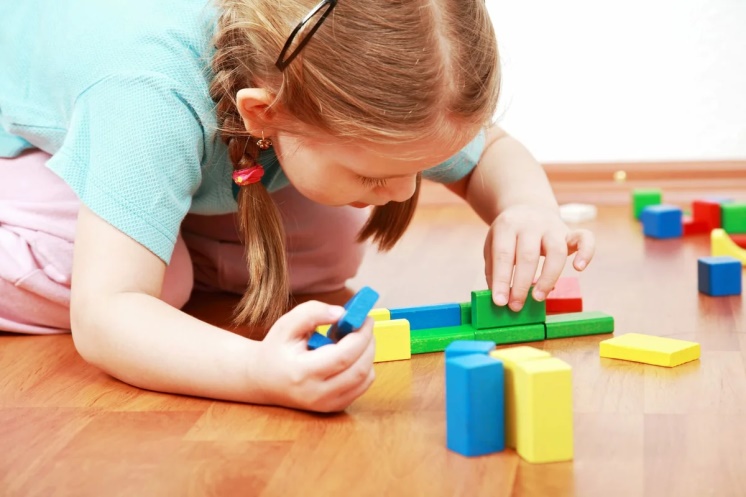 Предметные игры:
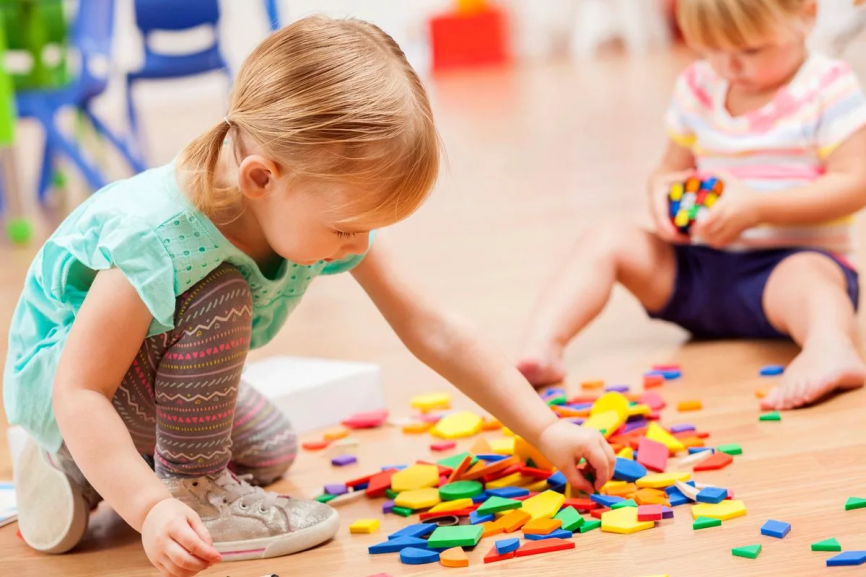 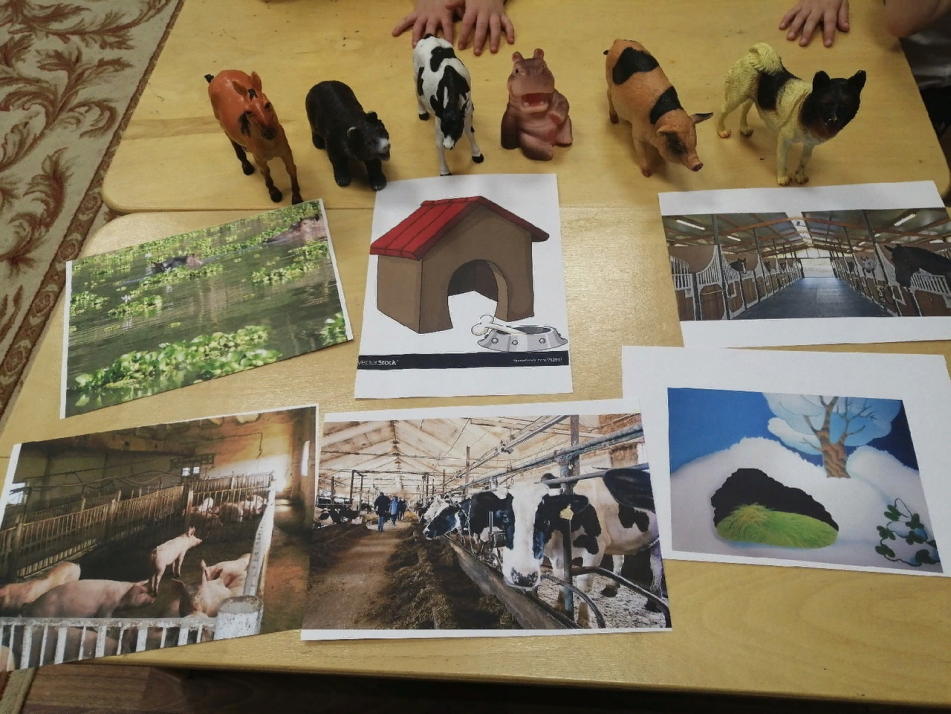 «Где чей домик»Цель: закрепить представление о том, где обитают дикие и домашние животные.
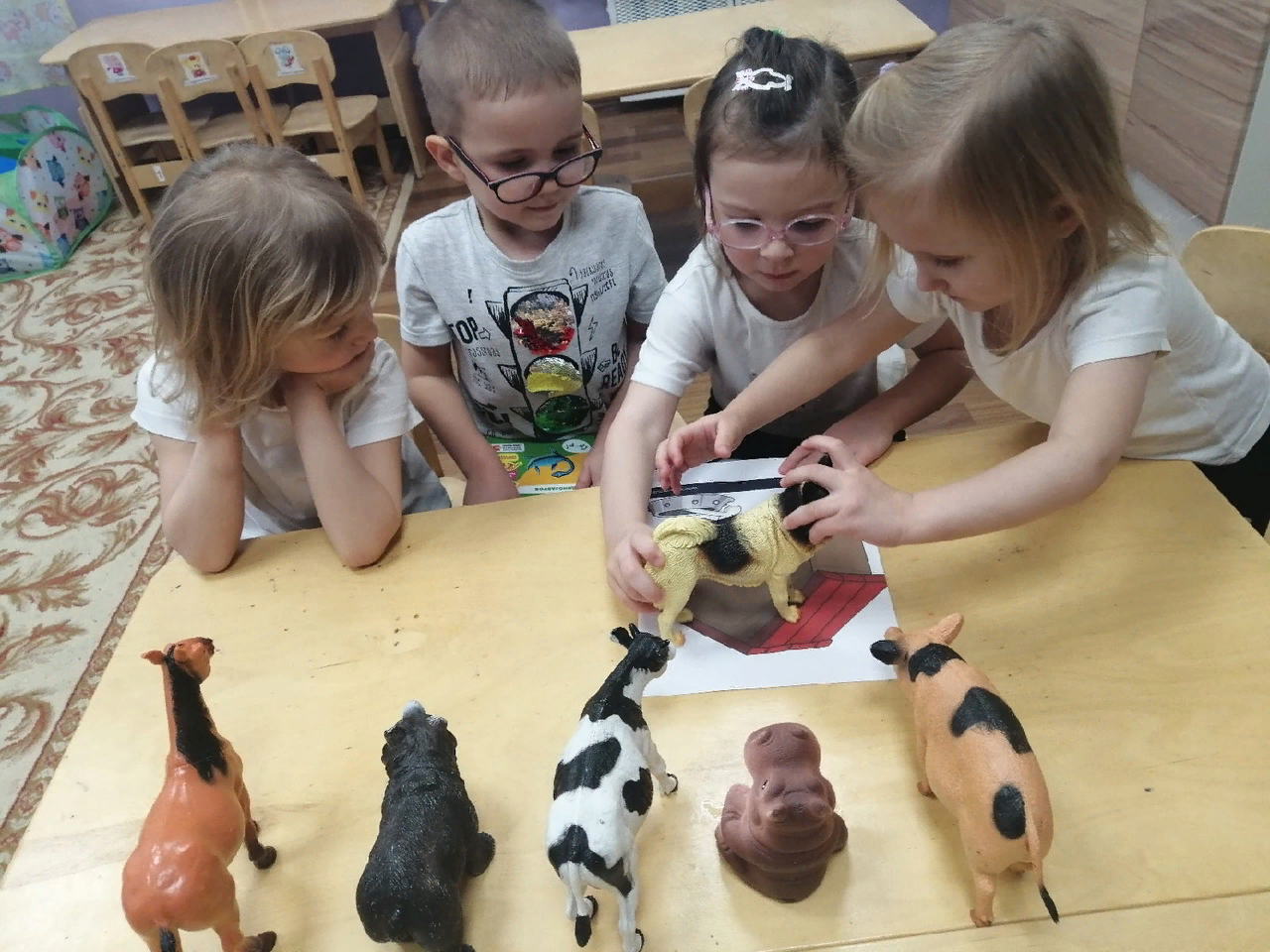 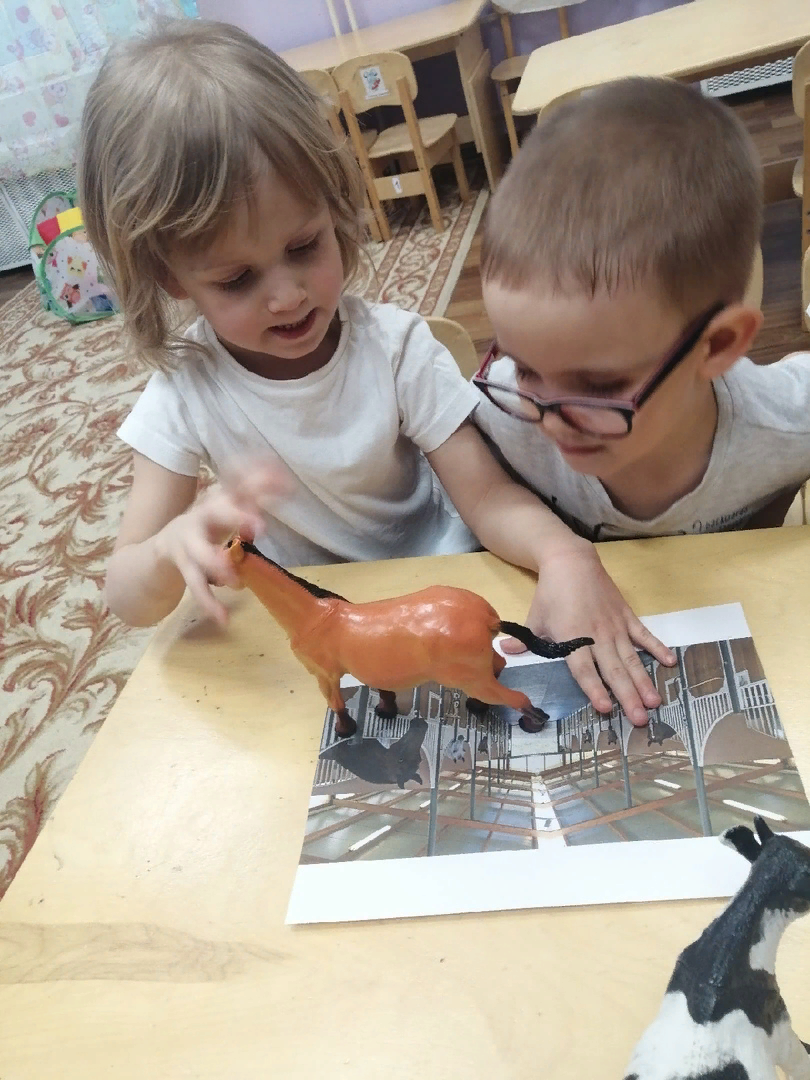 «Чудесный мешочек, фрукты»Цель: Закреплять умение правильно называть фрукты, лежащие в мешочке, описывать их цвет, форму. Учить детей чётко проговаривать слова.
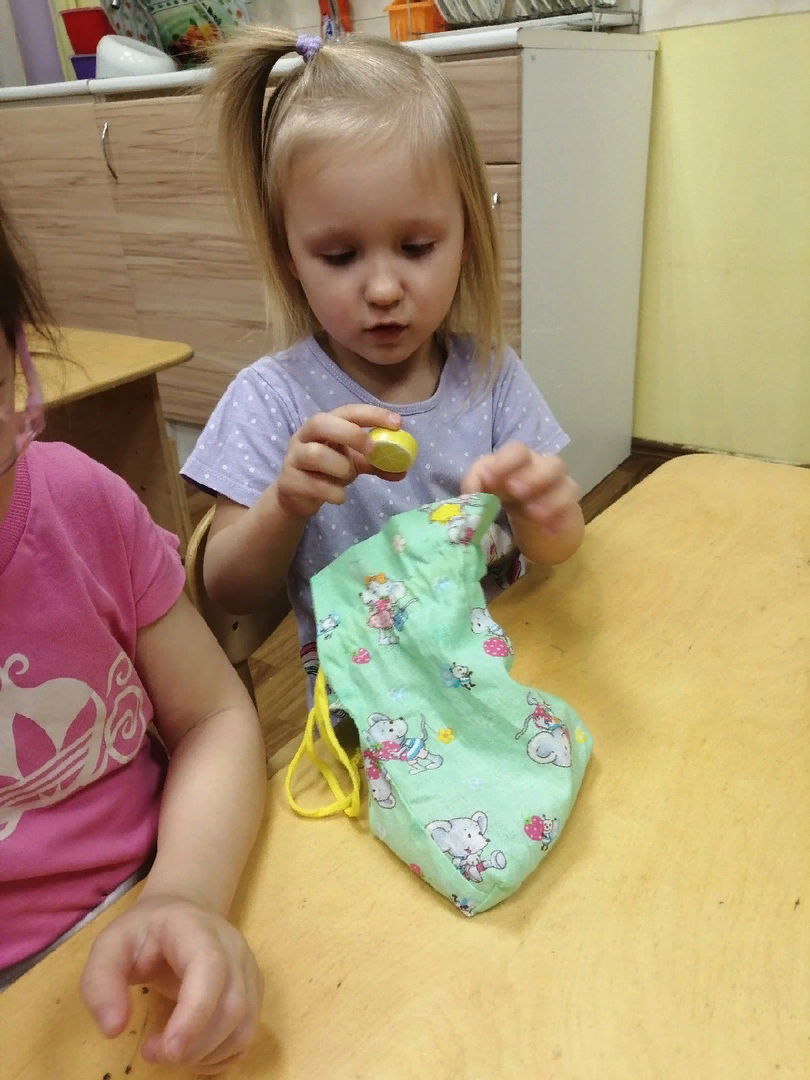 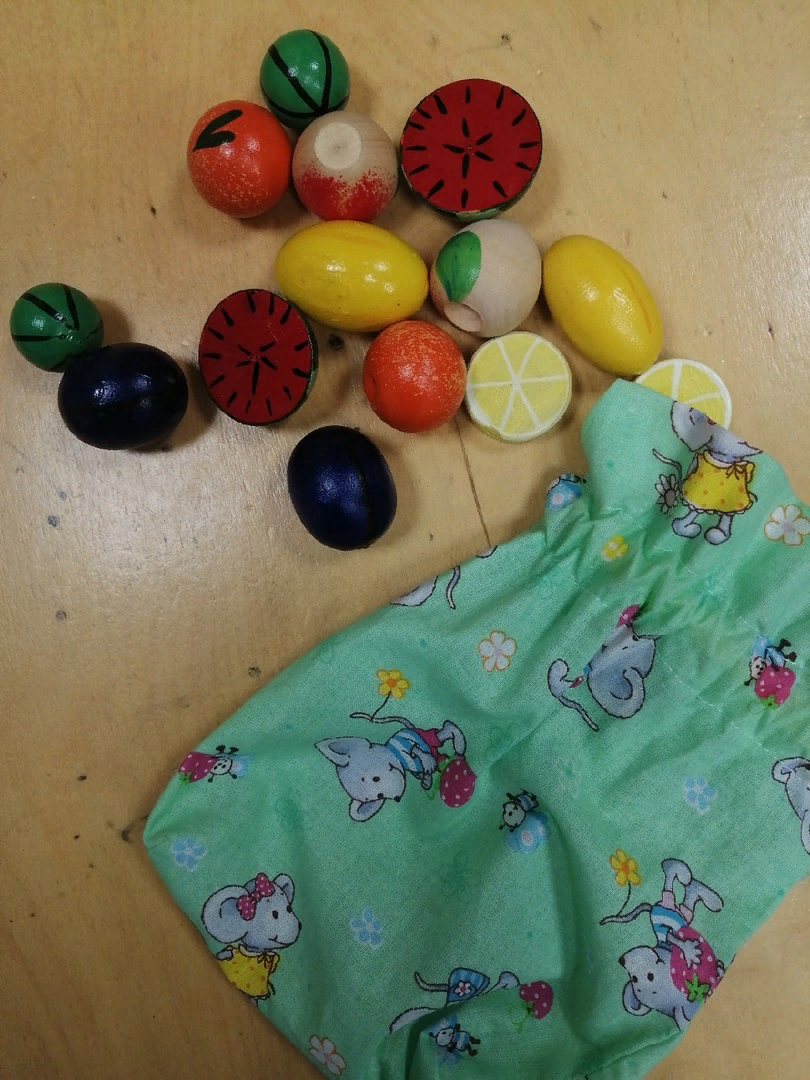 «Чудесный мешочек, овощи»Цель: Закреплять умение правильно называть овощи, лежащие в мешочке, описывать их цвет, форму. Учить детей чётко проговаривать слова»
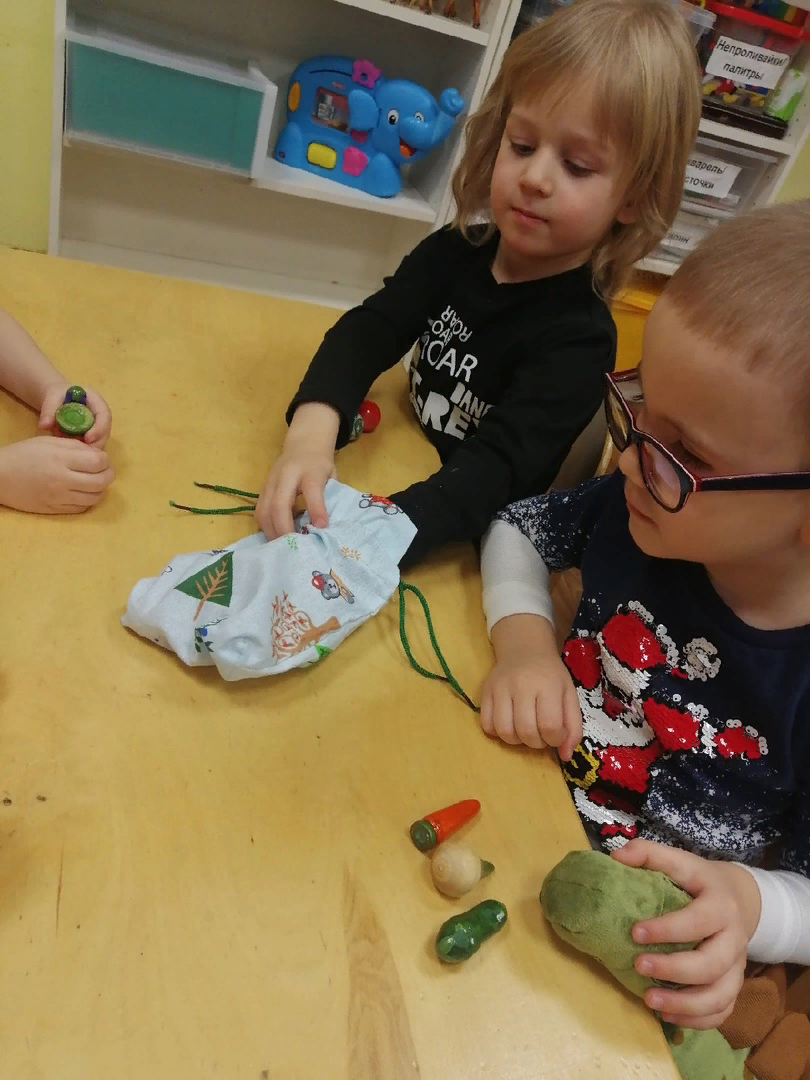 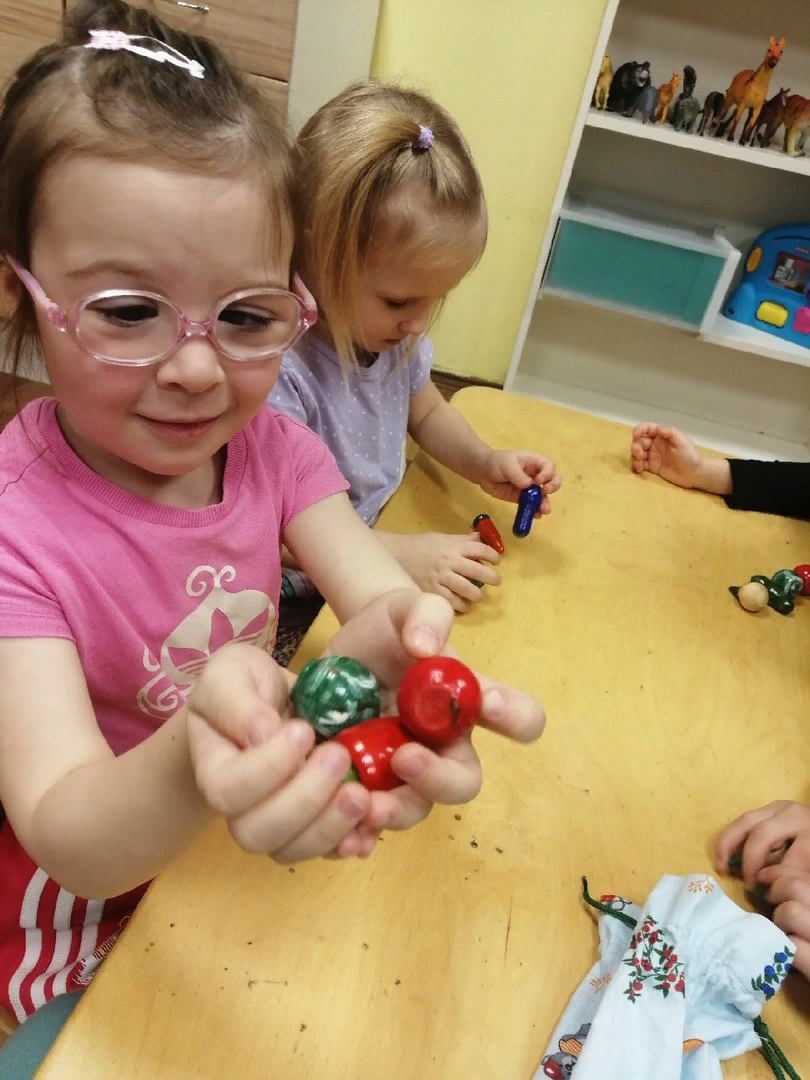 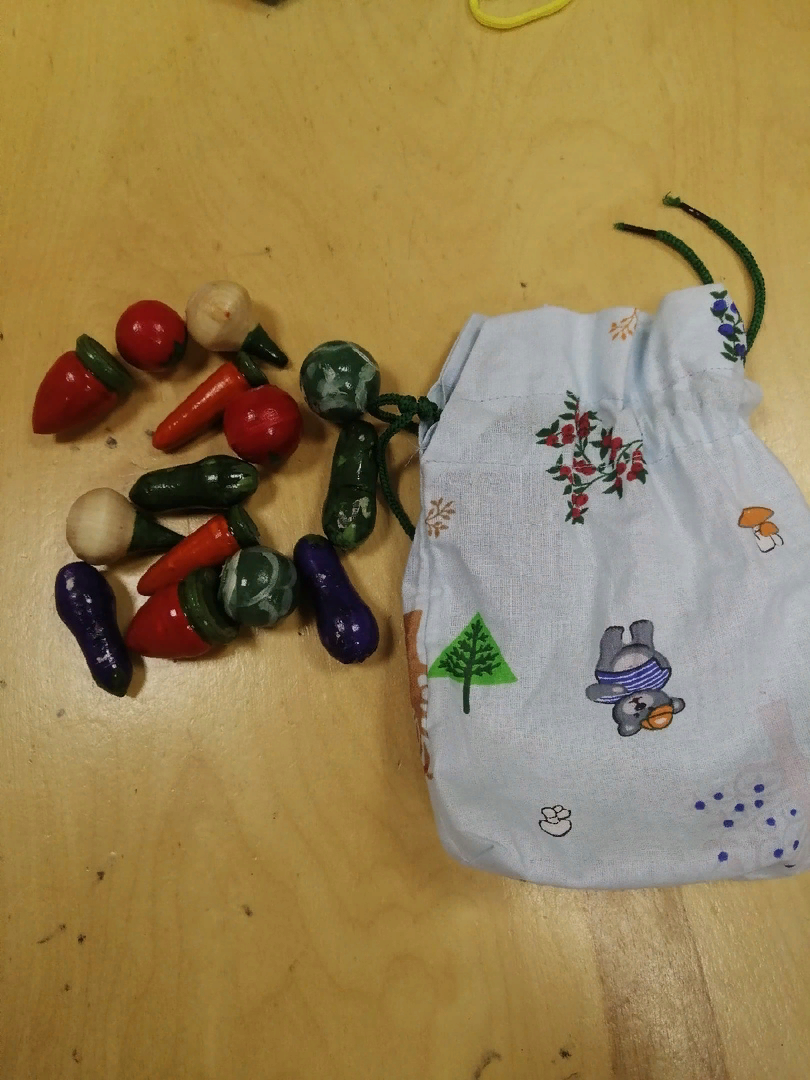 «Геометрические фигуры на ощупь» Цель: Учить тактильно узнавать геометрические фигуры, развитие мелкой моторики.
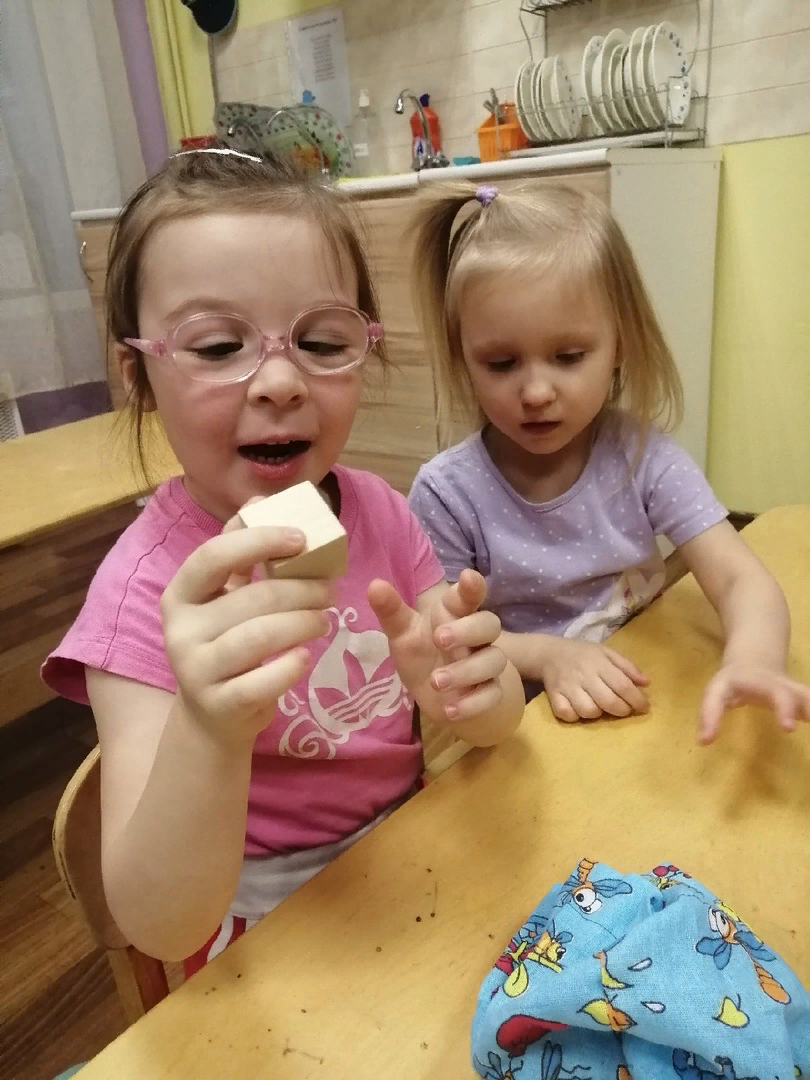 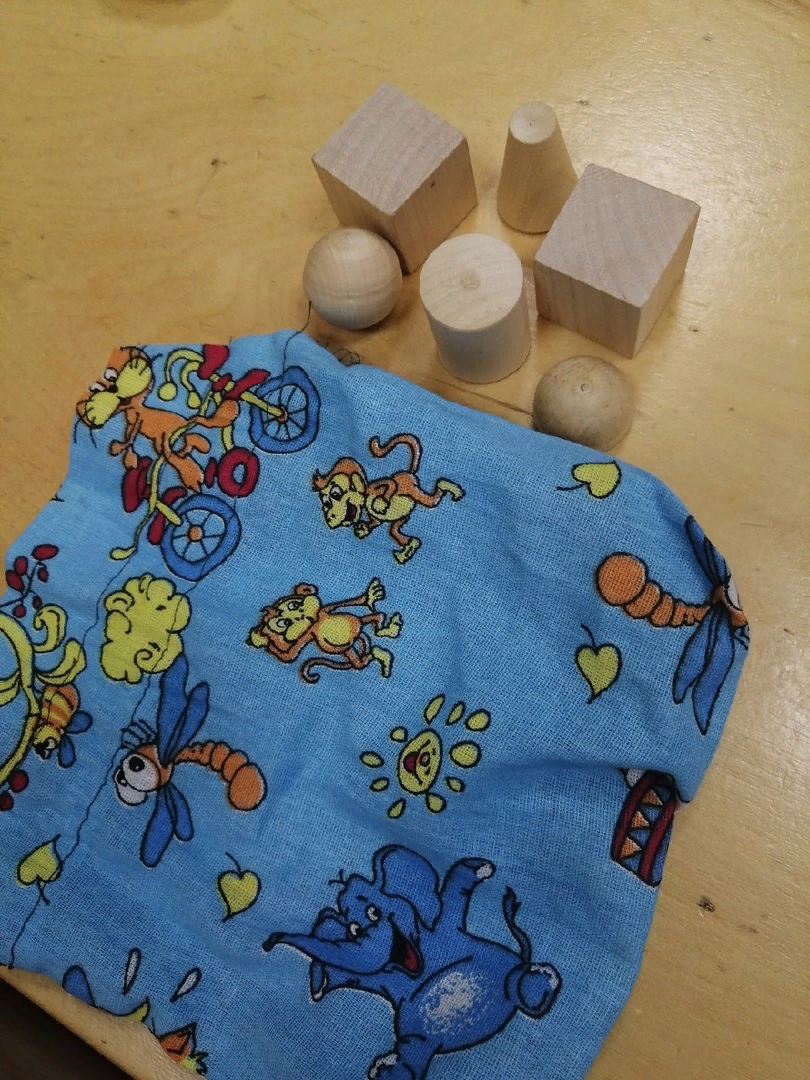 «Собери знакомый предмет»Цель: Учить складывать изображения знакомых предметов из деталей конструктора-мозаики.
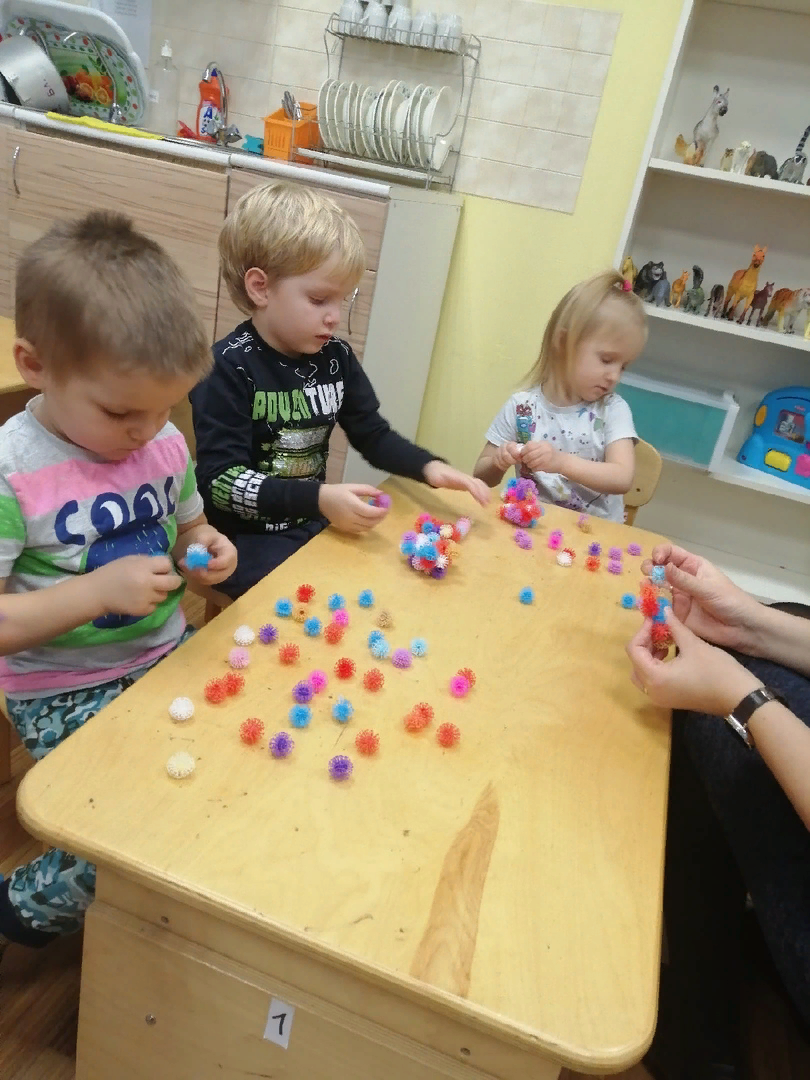 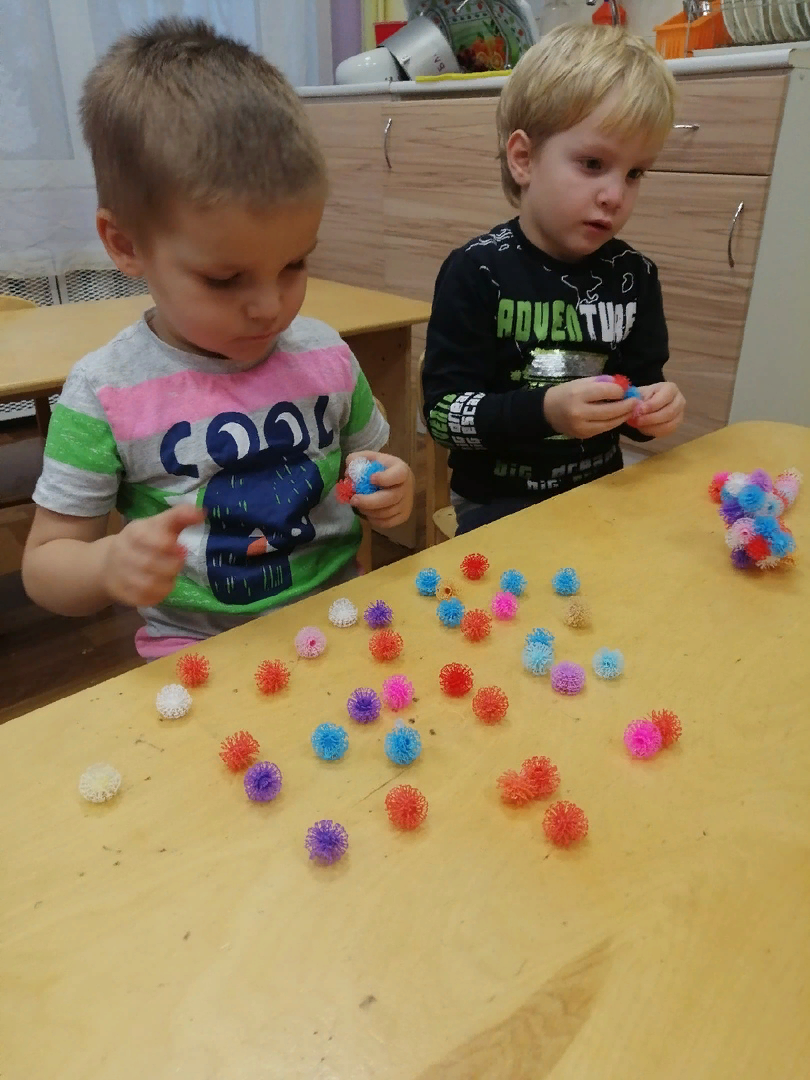 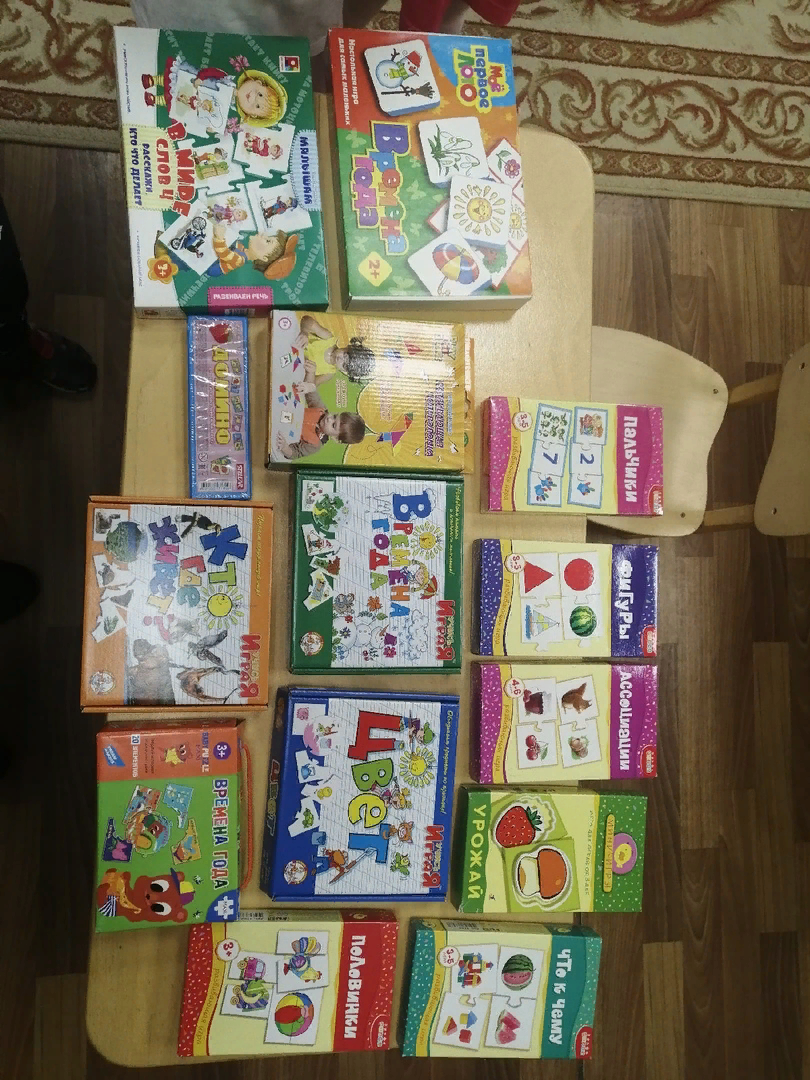 Настольно-печатные:
«Зоологическое лото»Цель: Закреплять знания детей о диких и домашних животных, сообразительность, внимание, восприятие.
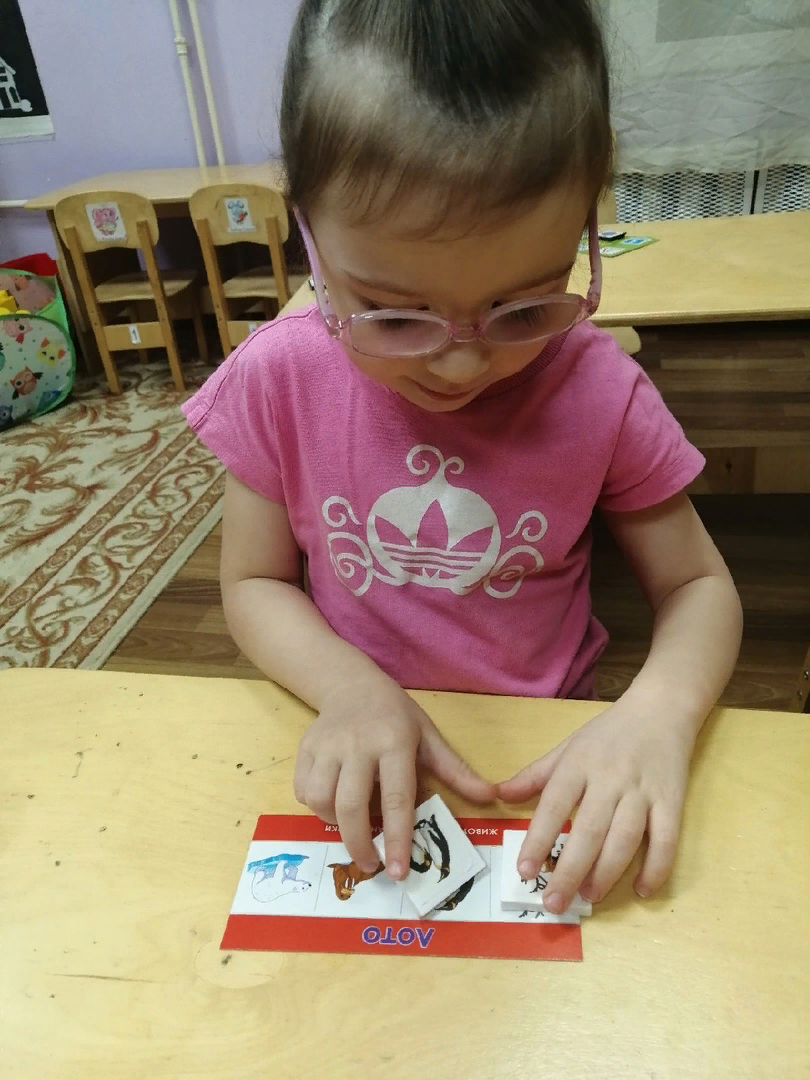 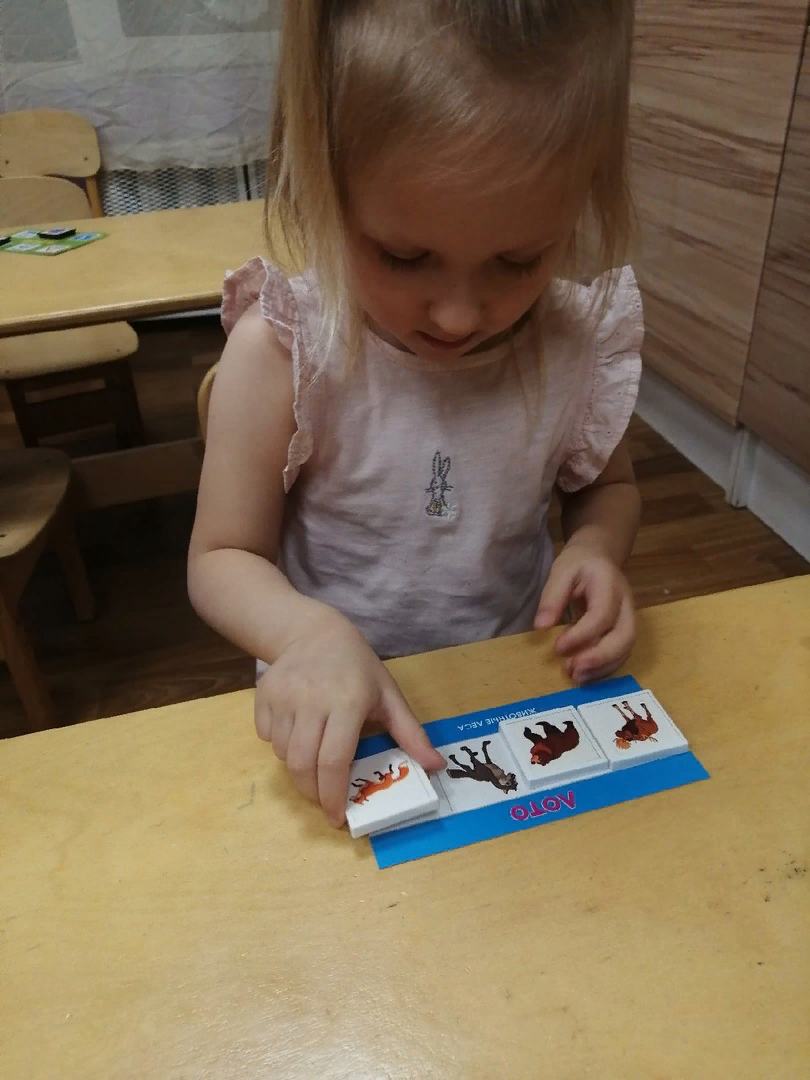